Our time together:
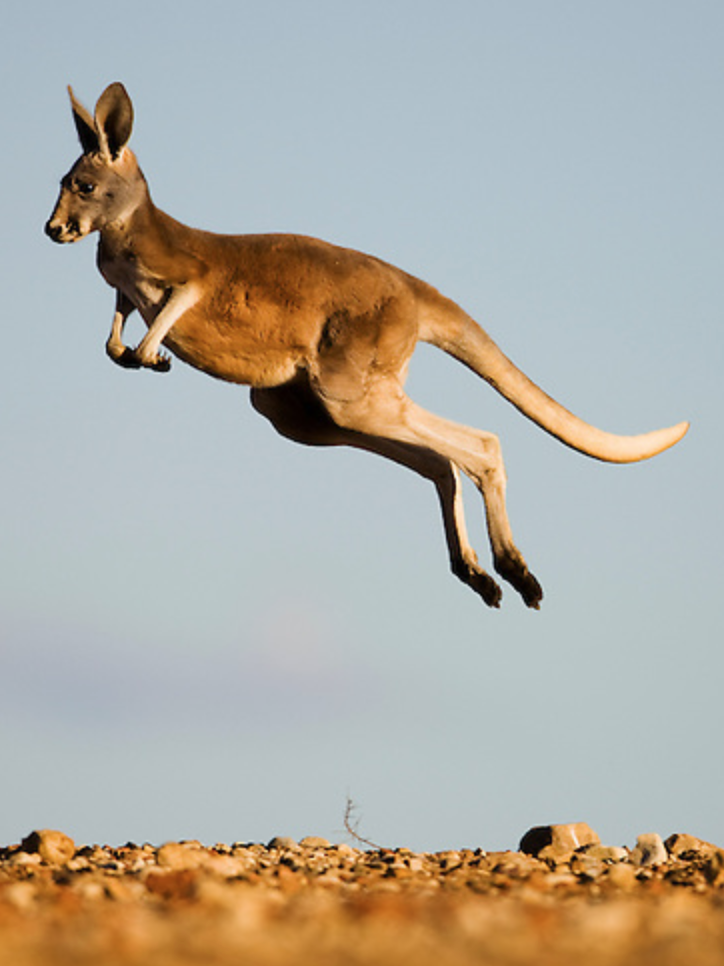 Keep Being Awesome 
Staying engaged,reflective, and strategic
Planning your Tier 1 MTSS/PBS for the SY

Relationships & + Reinforcement in MTSS/PBS
The research

Creating + Reinforcement (R+)  Systems that Foster + Relationships
Shared outcomes
Practices
Data
Keep Being Awesome 
Continue to update your team notes & action plans
We welcome questions and sharing ideas via the chat box and hand-raising
Planning Question to Keep in Mind
How will we communicate the importance of intentional relationship-building and positive recognition systems to students, staff, family, and community partners?
What practices, tools, and data we will engage in to ensure that relationship-building & recognition is happening & happening for ALL?
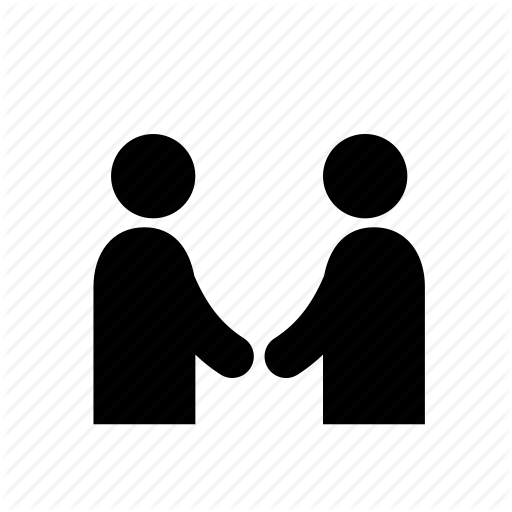 Why might you be compelled 
to make relationships 
a priority for the upcoming school year?
Schools are 
relationship hubs...
Staff-Student
Student-Student
School/Teacher - Home
Staff-Staff
Staff-Student
Student-Student
School/Teacher - Home
SEL, Academic & Behavior Outcomes
Staff-Staff
...and + relationships help create + impacts!
+ Well-being
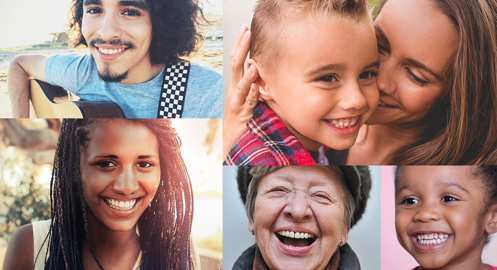 Staff-Student
Student-
Student
School/Teacher - Home
Staff-Staff
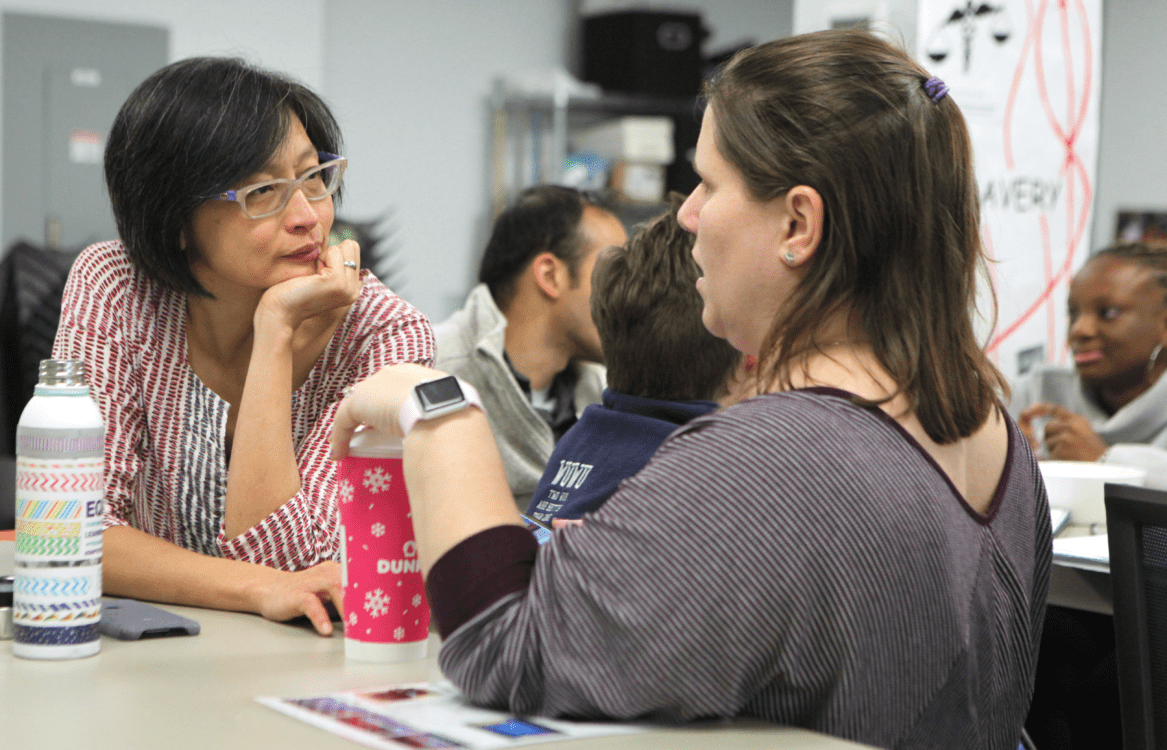 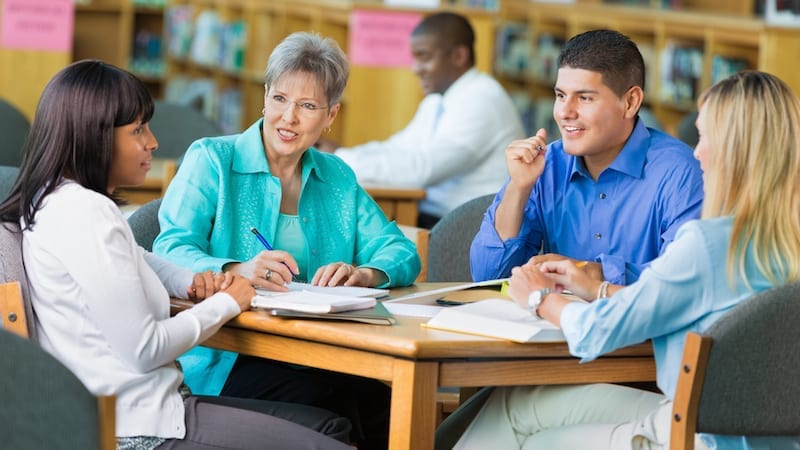 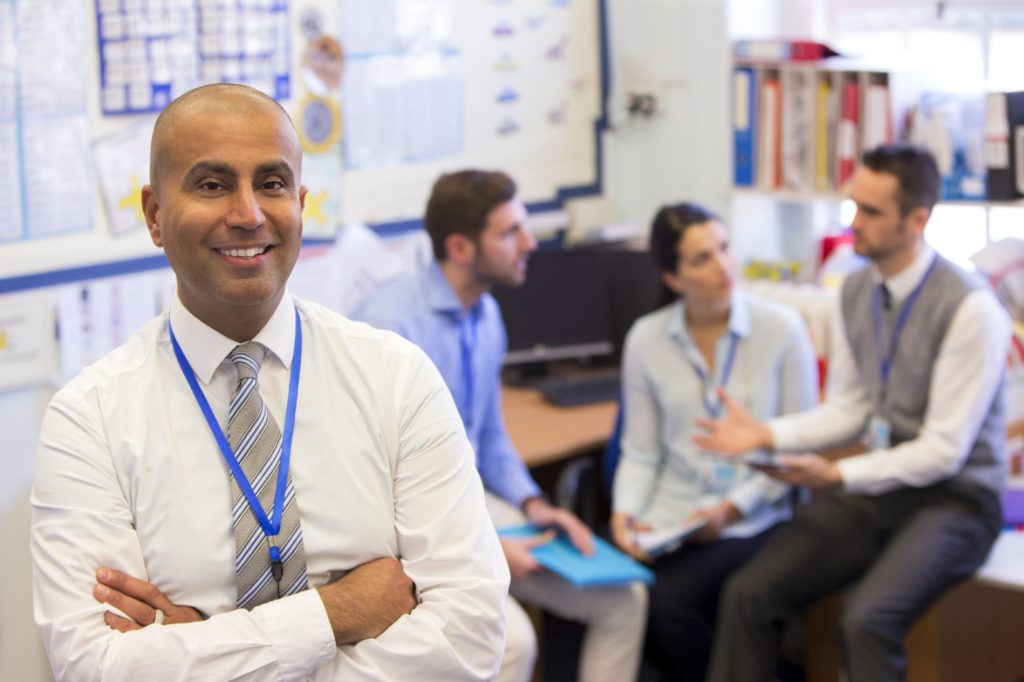 Staff School Climate Perceptions
job satisfaction
burnout and retention rates 
perceptions of work conditions 
their ﬁdelity in implementing new academic interventions and curricula
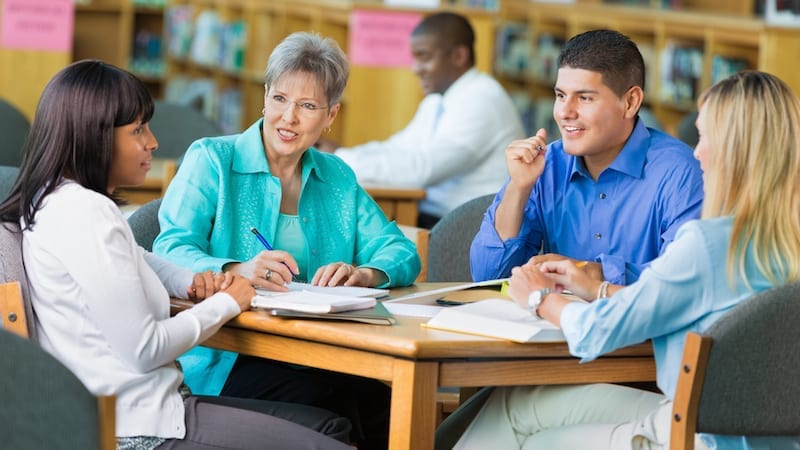 (Bear, Yang, Pell, 2014)
Updated Summer (2021) Professional Learning Resource List
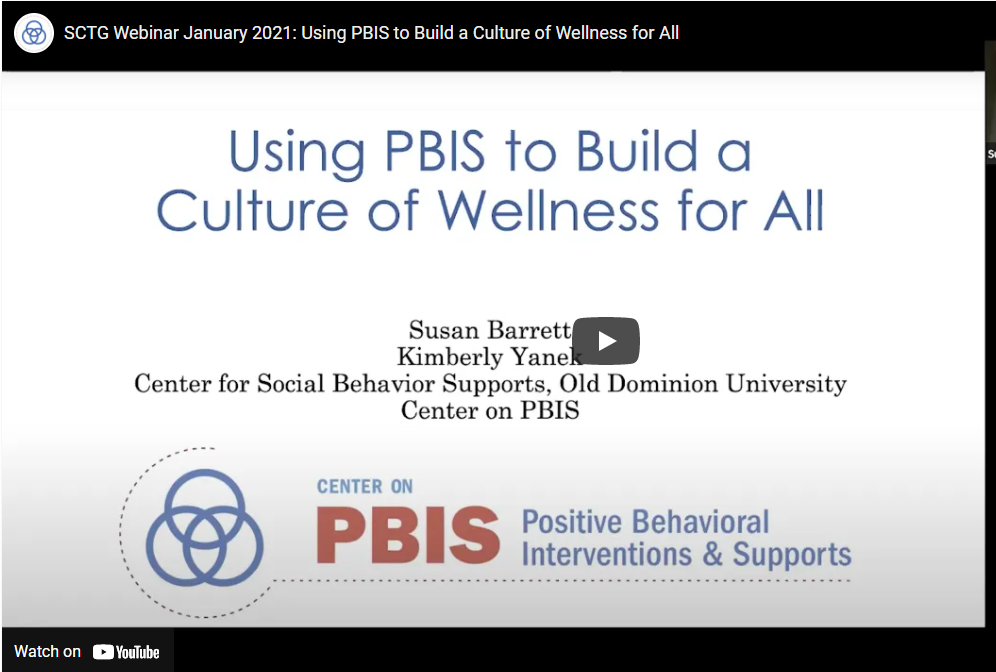 Ways you might: 

Prioritize building a culture of wellness

Cultivate wellness for ourselves

Scale support and strategies for collective wellness
Where positive teacher-student relationships are found, students overall also show:
greater school completion, academic engagement, and academic achievement 
greater peer acceptance 
increased motivation to act responsibly and prosocially
less oppositional and antisocial behaviors, including bullying 
better subjective well-being
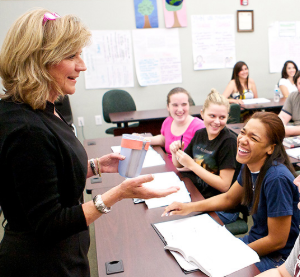 Positive teacher-student relationships are particularly important for students at greater risk for negative outcomes:
Including those students who have:

Had previous school disengagement and problem behaviors (Balfanz, Herzog, & MacIver, 2007; Baker, 2006; Baker, Grant, & Morlock, 2008; Hamre et al., 2008; Meehan, Hughes, & Cavell, 2003; Silver et al., 2005; Wentzel & Wigfield, 2007)

lacked support from other sources, such as parents, peers, and close friends (Harter, 1999; Pianta, 1999)
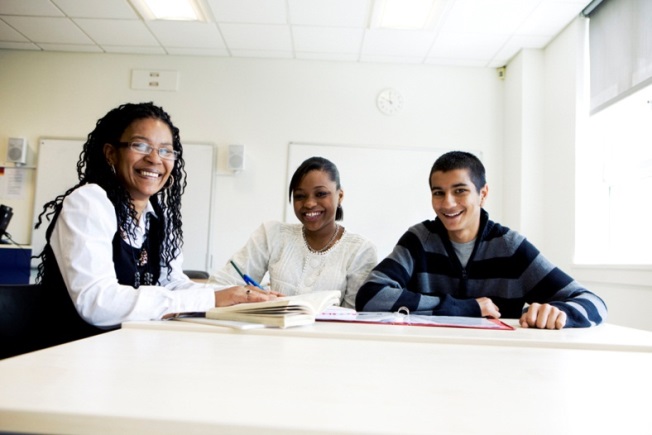 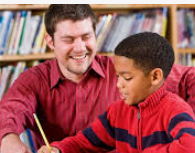 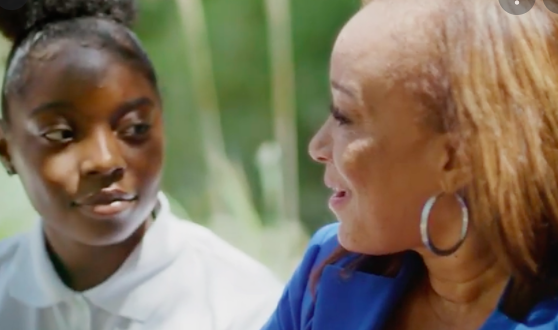 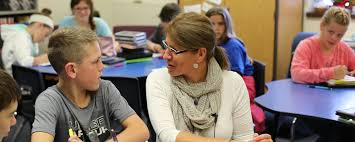 When positive relationships in your community exist...

Adult-Student 
Student-student
Staff/teacher - home
Staff-Staff
... all systems can better grow to be even more positive, consistent, and equitable for all.
When systems provide positive, consistent, and equitable structures…

MTSS-SEB Data, systems, practices
Teaming roles
Preventing and Responding to Concerning Behavior
Expectations/matrix
Teaching
... positive relationships in our school communities grow.
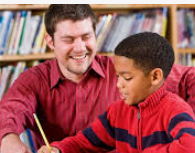 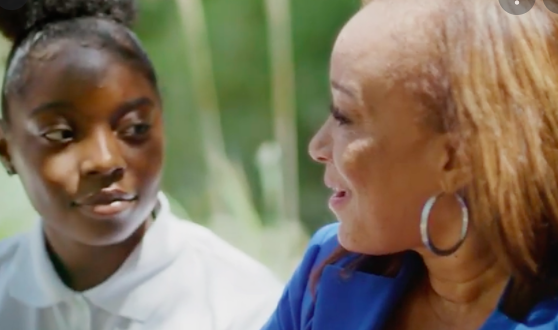 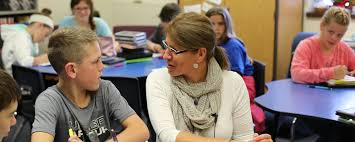 Recognition/ Positive Reinforcement (R+) Systems
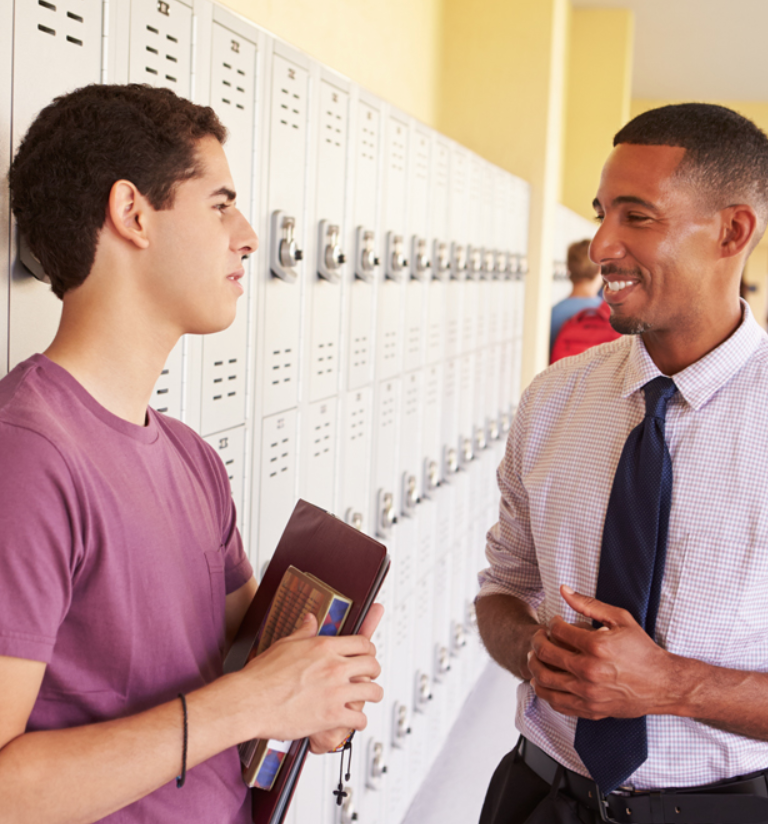 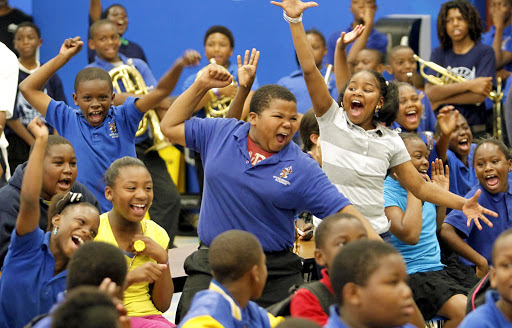 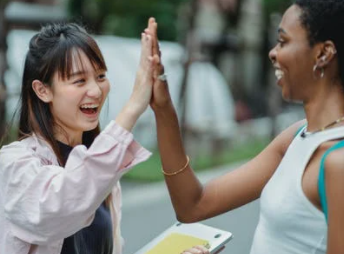 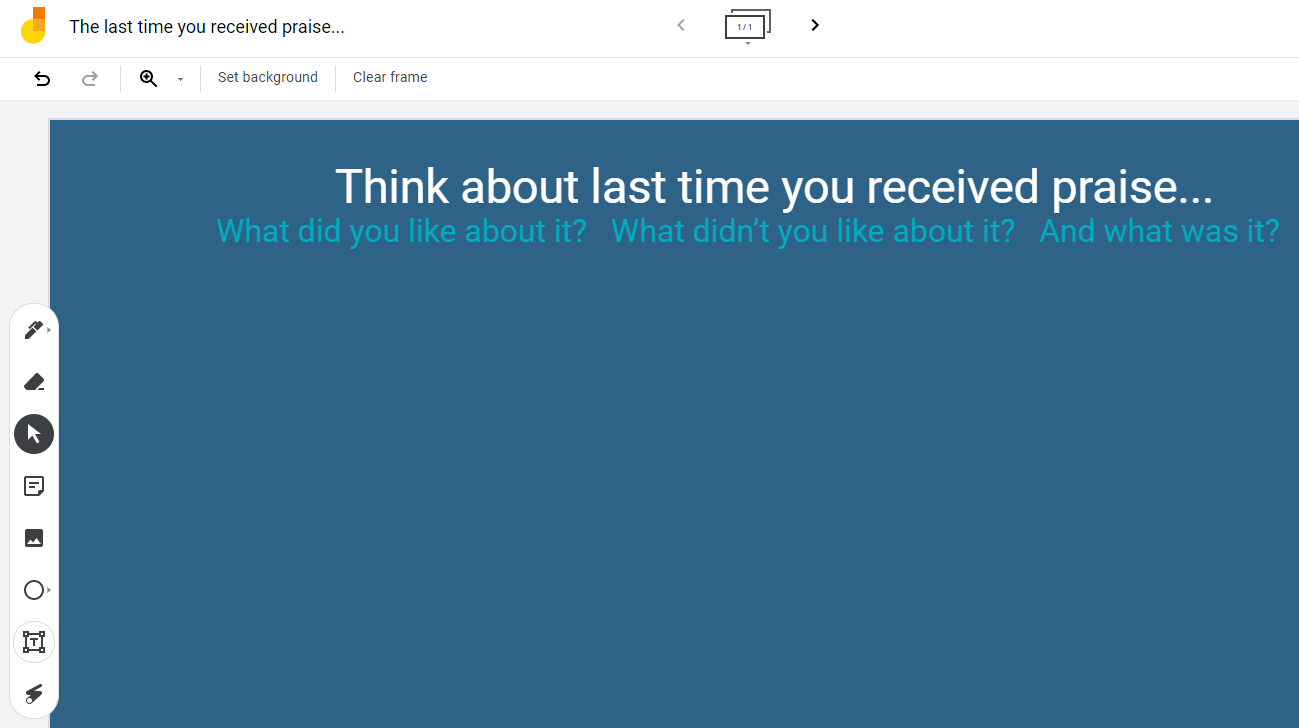 Jamboard Time!
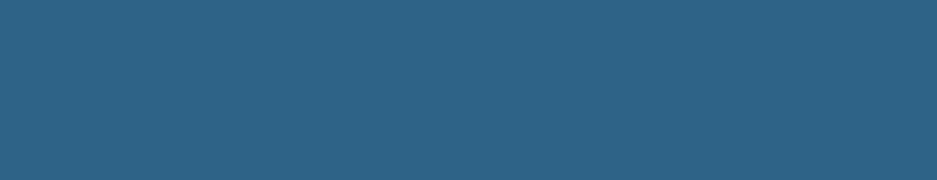 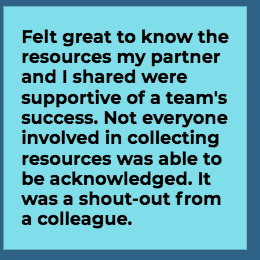 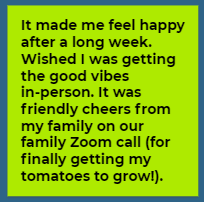 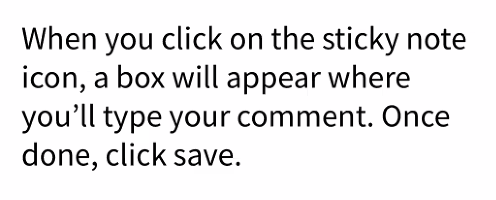 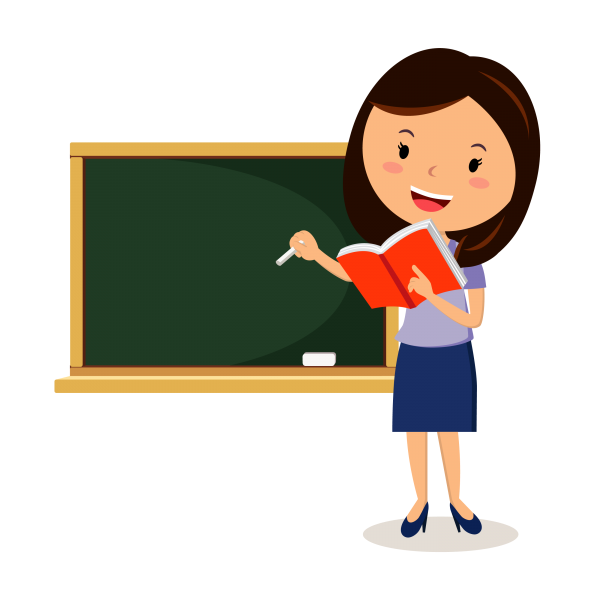 If a child doesn’t know how to read...
WE TEACH and SUPPORT their success and fluency!
If a child doesn’t know how to swim...
WE TEACH and SUPPORT their success and fluency!
If a child doesn’t know how to multiply...
WE TEACH and SUPPORT their success and fluency!
If a child doesn’t know how to drive...
WE TEACH and SUPPORT their success and fluency!
If a child doesn’t know how to behave...
WE TEACH and SUPPORT their success and fluency!
The Purposes of Positive Reinforcement (R+)/ Recognition Systems
Create frequent positive interactions between staff and students
Teach new, positive and useful behaviors
Recognize desired behavior as a strategy to prevent new or escalating behavior problems.
Strengthen replacement behaviors that compete with any habitual behaviors of concern
Identify areas for improved, more equitable use of R+ and relationship-building between community members
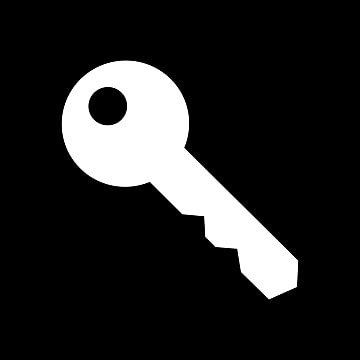 DE-PBS Key Features
1. Recognize that a positive and safe school climate promotes not only positive behavior, but also academic, social, and emotional development. 

2. Recognize that ALL students benefit from positive behavioral supports. This includes students with and without behavior problems or disabilities, and requires sensitivity to individual and cultural differences. 

3. Recognize the critical importance of preventing behavior problems.This is evident throughout school policies and evidence-based practices, especially in preventive classroom management, clear school-wide expectations, and schoolwide teaching and recognition of positive behaviors. It also is seen in positive teacher-student, student-student, and school-family relations.
Evidence-based SW strategy: 
Recognition/R+ Systems
OUTCOMES
Positive approaches to behaviors 
and systems to support them provide 
real, meaningful outcomes 
for schools, teachers and students.
DATA
SYSTEMS
EQUITY
PRACTICES
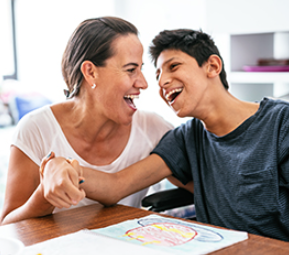 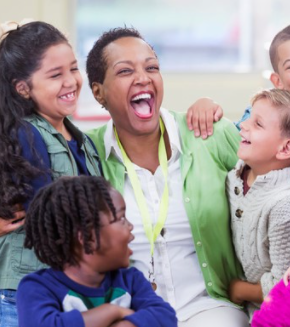 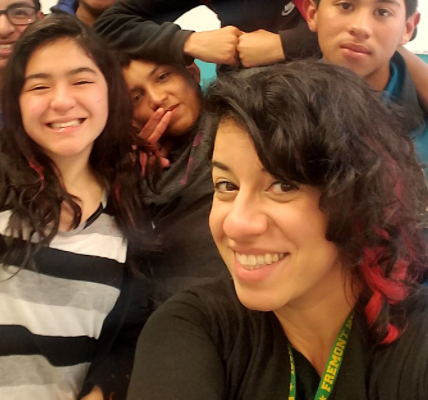 Staff-Student
Student-
Student
School/Teacher - Home
Staff-Staff
Evidence-based SW strategy: Positive Recognition/R+
Systematic positive approaches to behaviors have been found to:

Increase academic engagement
Decrease disruptive behavior
Increase intrinsic motivation
Increase peer social acceptance
(Rodgriguez & Sprick, n.d.)
Evidence-based SW strategy: Positive Recognition/R+
Group contingencies have been successfully used to: 
improve academic and social behaviors and reduce disruptive behaviors 
increase positive and decrease negative verbal interactions 
decrease transition time 
increase achievement, appropriate classroom behavior, and peer social acceptance
(Rodgriguez & Sprick, n.d.)
Effective Recognition/R+
Systems
Transparent & Non-Exclusionary Practices
On-Going, Data-Based Decision-Making
Appropriate and Meaningful Praise
Recognition/R+ systems 
TO BUILD & REINFORCE
staff-student
relationships
Transparent & Non-Exclusionary Practices
On-Going, Data-Based Decision-Making
Appropriate and Meaningful Praise
Ensuring an equitable & engaging set of R+ practices
Creating that positive, predictable environment
Building & modeling positive relationship building
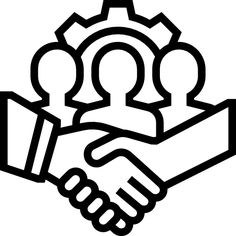 Tier 1 Teams lead and/or support efforts to advocate for the consistent and equitable use of positive recognition/R+ SW through contextualizing, teaching, and monitoring the implementation of R+ strategies.
How are we currently using positive recognition/R+ schoolwide?
Reflecting on Your Current Recognition/+R Activities
Reflecting on Our Current Recognition/+R Activities
Reflecting on Our Current Recognition/+R Activities
Recognizing the importance 
of Adult Relationships
Relations with others (students, adults)
Relations about ourselves (how we feel about and take care of ourselves)
Cultivate self-compassion (Neff)
We cannot give what we do not have
(Thapa et al., 2013 as cited by Barrett, Herschfielt, and Yanek, 2020)
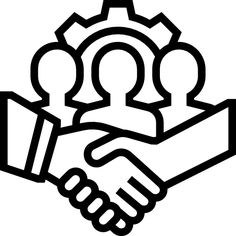 Tier 1 Teams lead and/or support efforts to advocate for the consistent and equitable use of positive recognition/R+ SW through teaching, contextualizing and monitoring the implementation of R+ strategies.
Anchor Tools

The PBIS School-Wide R+/Acknowledgement Matrix
Effective Ways to Praise & Acknowledge Worksheet
Your Data
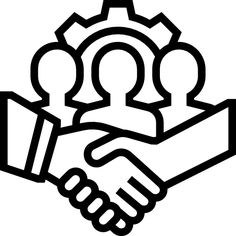 Tier 1 Teams lead and/or support efforts to advocate for the consistent and equitable use of positive recognition/R+ SW through teaching, contextualizing and monitoring the implementation of R+ strategies.
Anchor Tools

The PBIS School-Wide R+/Acknowledgement Matrix
Effective Ways to Praise & Acknowledge Worksheet
Your Data
Keeping the Support, Care, & Love Flowing
ADJUST
For equity and context
DEFINE
your whys and your system
using data & feedback
BE
CONSISTENT & 
INCLUSIVE
MODEL
as a team and utilize the research
MONITOR
fidelity and outcomes
PRACTICE
with staff, students and families
Anchor Tool for: 
Transparent & Non-Exclusionary R+ Practices
R+
The PBIS School-Wide 

R+/Recognition Matrix
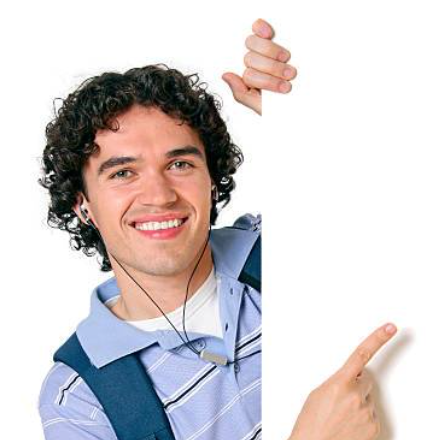 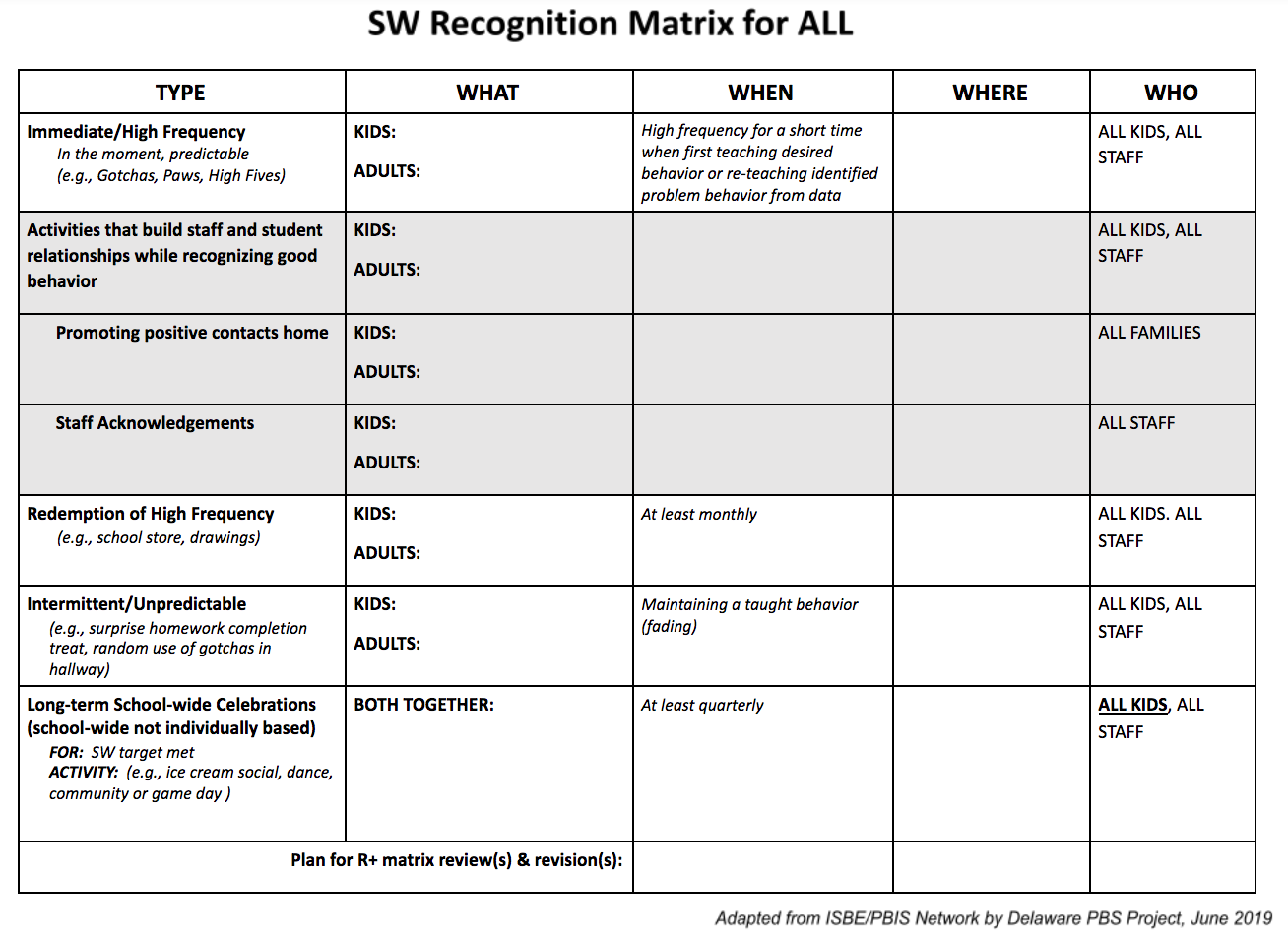 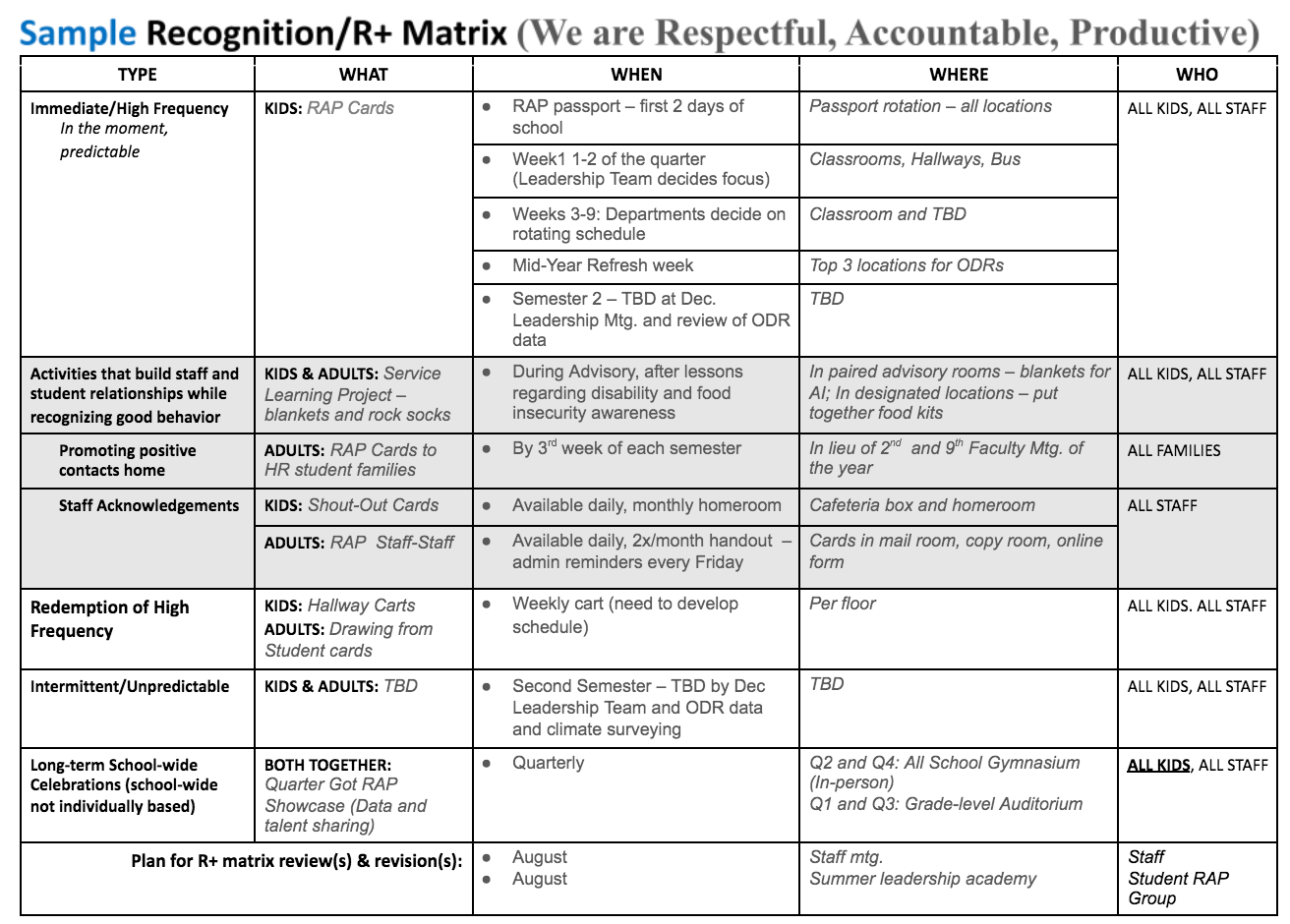 PBIS School-wide Acknowledgement Matrix
PBIS School-wide Acknowledgement Matrix
Develop a System/Schedule to Teach Lessons
When teaching will occur 
First day/week/month
Who will do the teaching 
Classroom teacher or other
Where to find materials 
Shared computer drive or other organizational system 
How much time to spend 
Create a schedule 
What products to create at the end of the lesson 
Posters/ graphics
Staff need to be taught how to deliver the lesson plan!
Developing Plans for Teaching Schoolwide Expectations
Develop a System to Ensure Support, Care, & Love are a Habit & Are Given Equitably
When R+ will occur 
Daily, weekly, monthly, annually
Who will do the recognition
Adults and students
Where to find materials 
Shared drive of tools/directions
School shop/classroom  
How much time to spend on related events
Create a schedule 
What message to reinforce throughout
Your SW expectations
You are valued as a person and member of our community
Staff & students may need help to keep with it!
PBIS School-wide Acknowledgement Matrix
Immediate/High Frequency Acknowledgements
Quickly and easily reinforce when students meet the SW and CR expectations
Tangible
Visible
Verbal
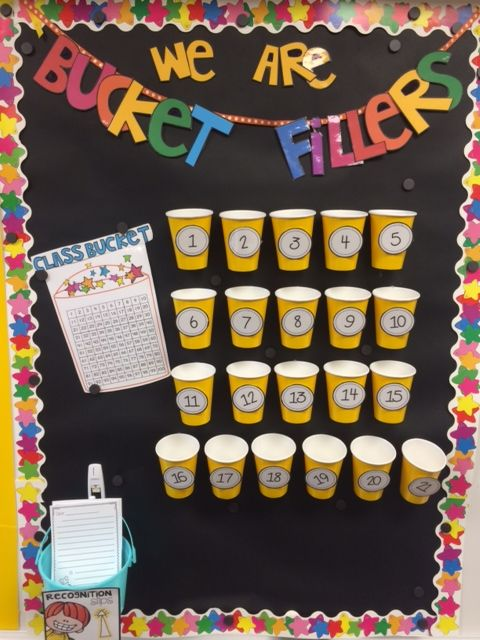 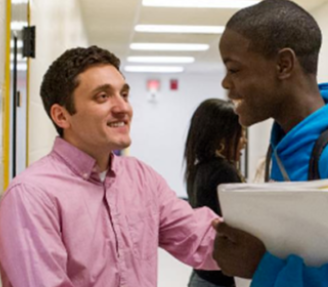 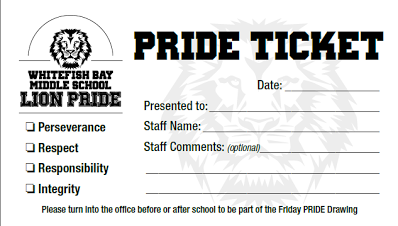 Immediate/High Frequency Acknowledgements
Quickly and easily reinforce when students meet the SW and CR expectations
Delivery explicitly connects to SW expectation
Keep the system simple and start small
Build in opportunities for data collection
Use to reinforce 5:1 positivity ratios 
Link behavior to techniques that encourage the internalizing of positive behavior and perception.
Best Practices for community building R+ systems
Use praise and rewards to provide positive feedback - not to control student behavior
Be sincere and credible when delivering praise and rewards

Encourage students to praise/reward themselves and each other
Highlight the student’s specific behaviors, skills and achievement and especially the effort and autonomous choice demonstrated
Reward/praise not only the students’ prosocial behavior, but also the thoughts, emotions, and dispositions that underlie the behavior

Provide praise/rewards across settings
Take developmental stage into consideration (some students, especially older students, prefer private praise)
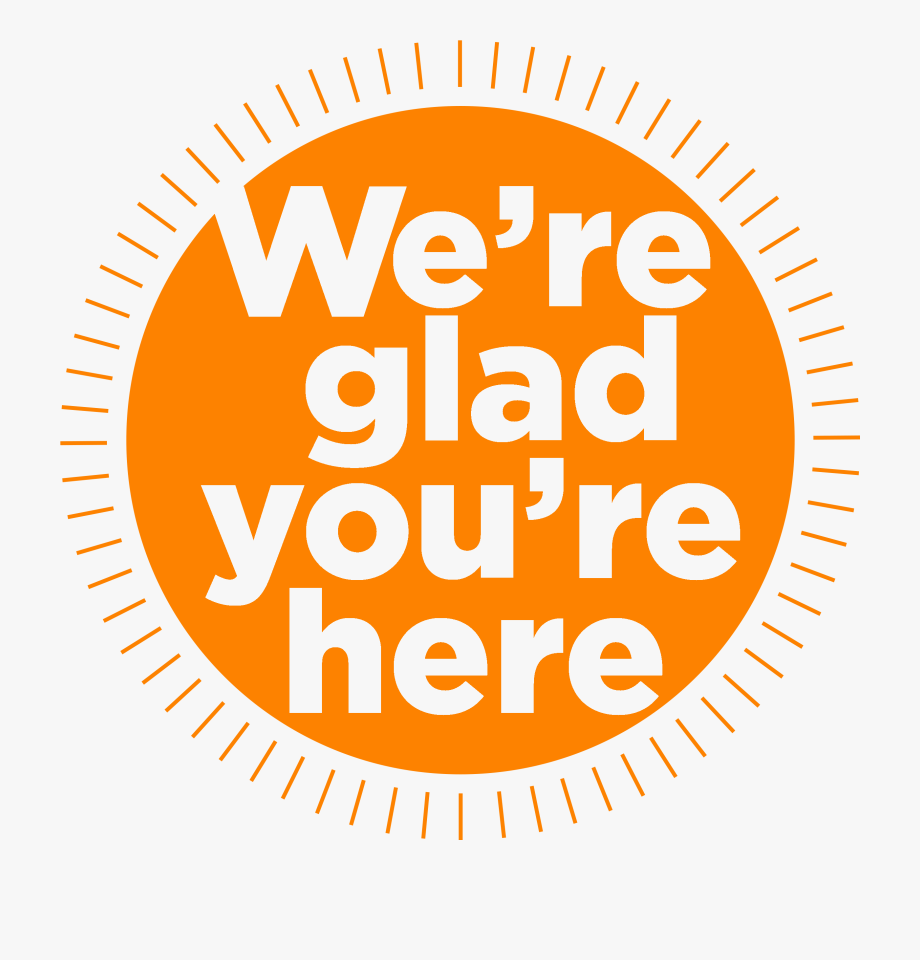 (Excerpts from Bear (2020); Bear & Morales (2018))
Mix it up! use different types of praise and rewards
Use praise often and rewards occasionally - to demonstrate warmth, care, and support

Use frequent, immediate praise/rewards to teach a new behavior or to increase an infrequently occurring behavior
Provide less praise and fewer rewards when a behavior is more established
Use tangible rewards as little as necessary to teach and maintain the desired behavior
Plan for maintenance and generalization of the desired behavior

Emphasize the value or usefulness of the behavior, both presently and in the future
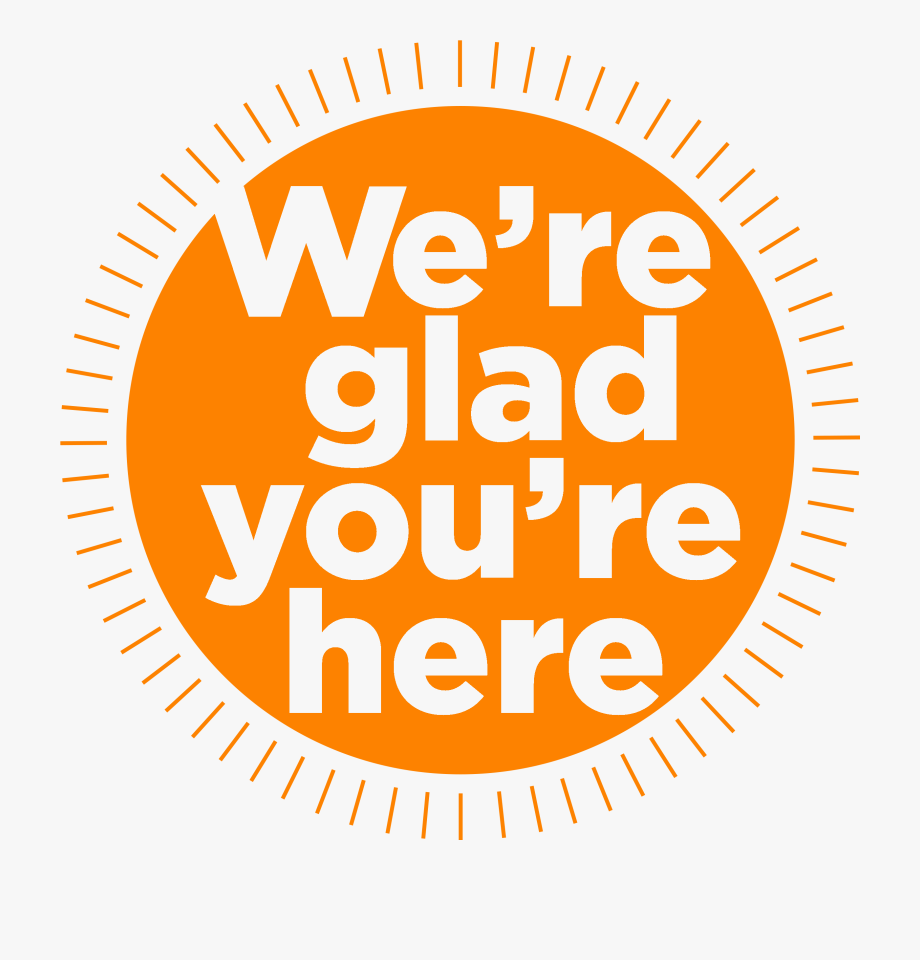 (Excerpts from Bear (2020); Bear & Morales (2018))
Ensuring Your Recognition System Benefits All
Keep in Mind:
Kids from different subgroups (race/ethnicity, gender, disability status) experience different levels empirically-supported classroom practices (praise vs. error corrections, for example).  
Students experience “reinforcement” systems differently depending on their learning histories (which includes culture).
(McIntosh, Yanek and Simonson, 2021)
How to avoid 
rewards negatively impacting interest & performance:
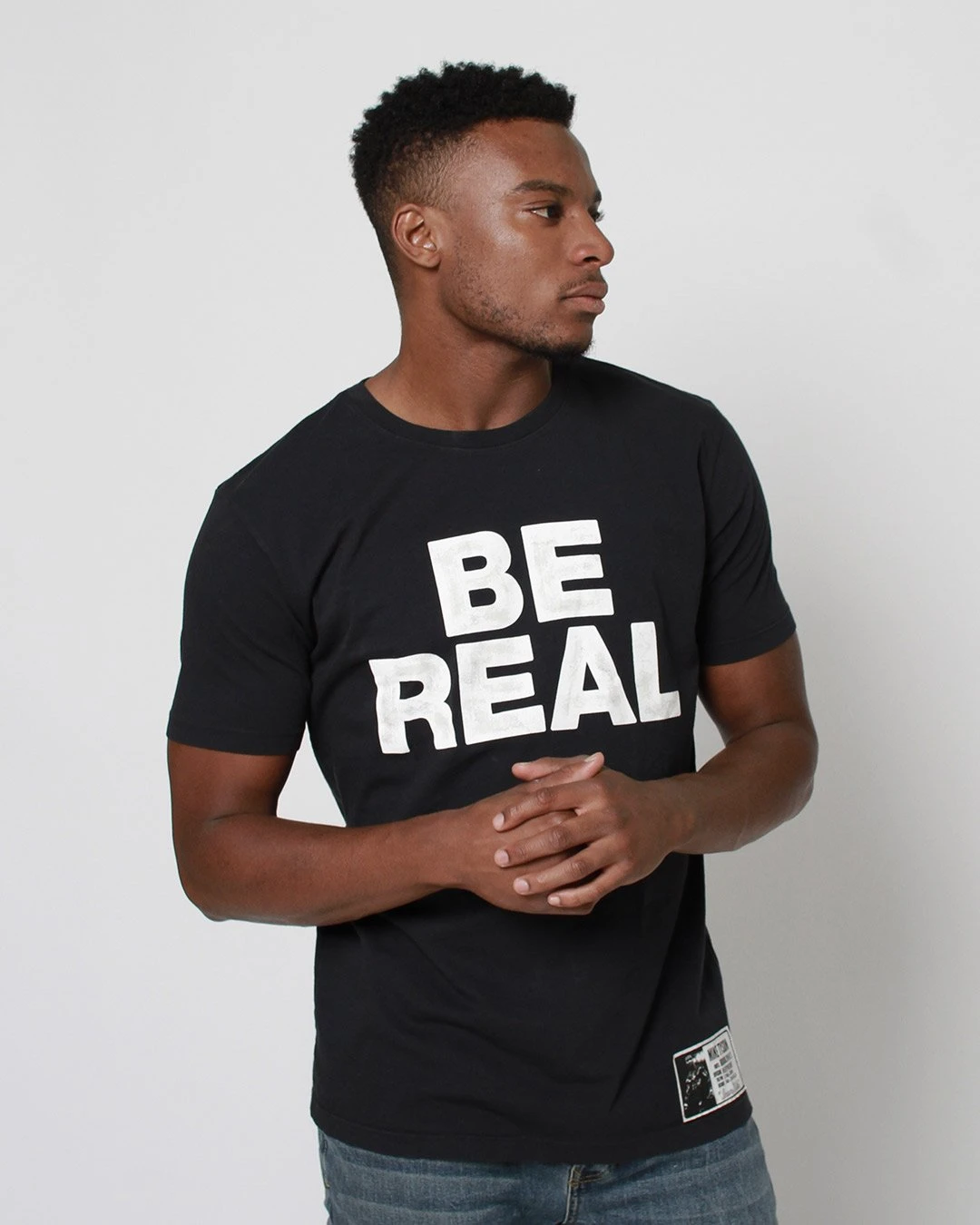 If reward is used as bribery
If rewards are delivered ambiguously (not clearly tied to performance of expectation)
If what we deliver is not a “reward” from the student’s perspective
If partial rewards are delivered when full reward is expected
If large rewards are delivered briefly and then withdrawn completely

Horner & Goodman
Using Rewards within School-wide PBIS, www.pbis.org
And for more information see: Cameron, Banko & Pierce, 2001
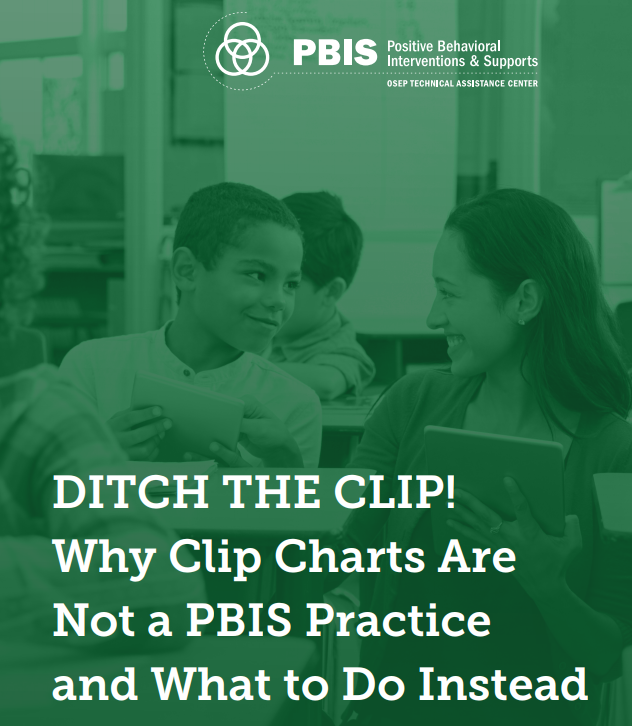 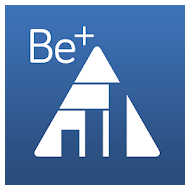 Set Up Reminders for Specific Behaviors
Create Alarms on Scheduled Days & Times
Count the # of Times Something Happens
Track Your Progress
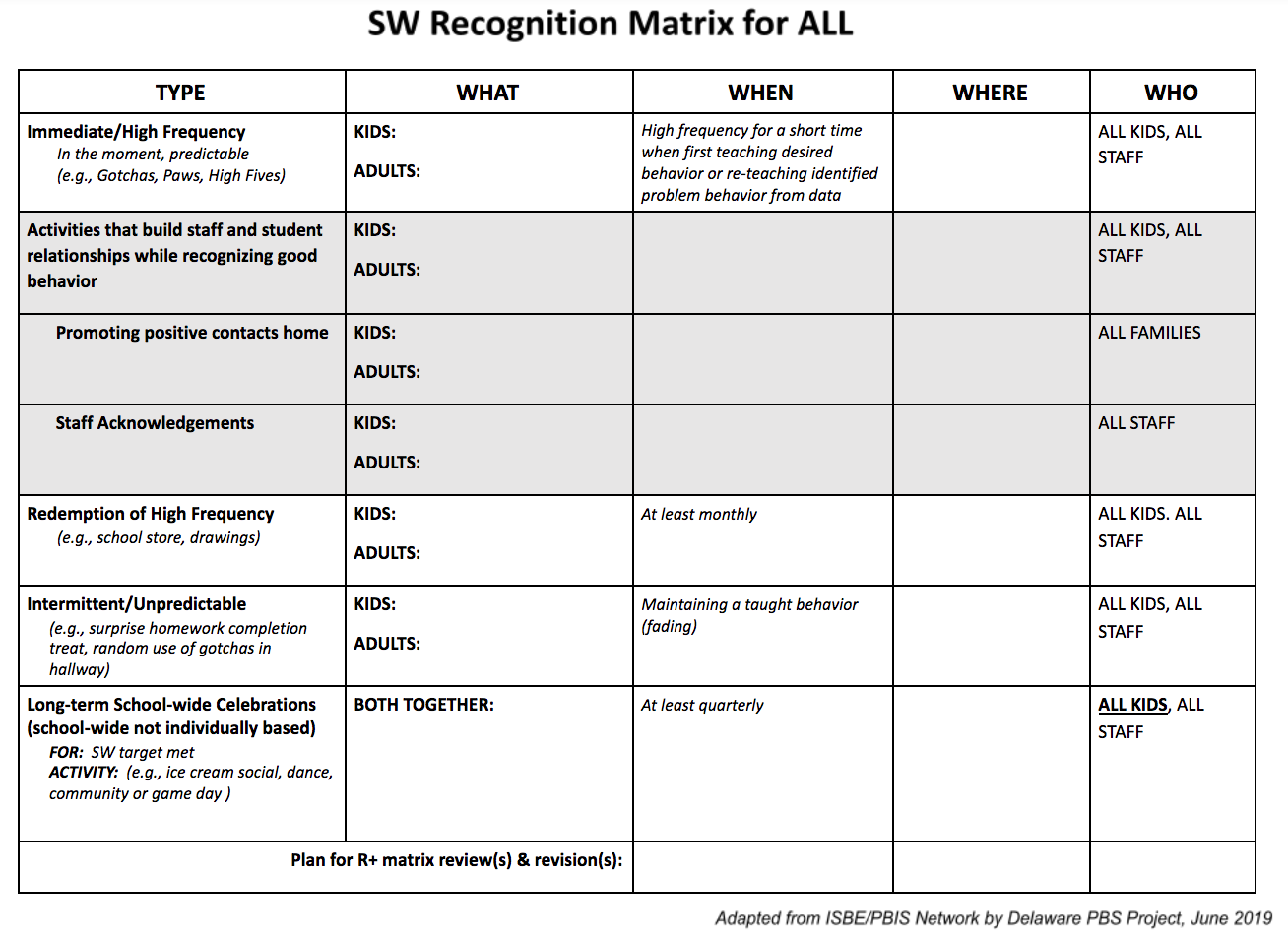 Team Time
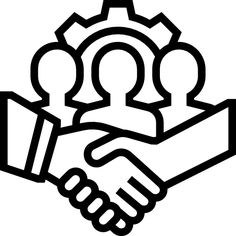 Tier 1 Teams lead and/or support efforts to advocate for the consistent and equitable use of positive recognition/R+ SW through contextualizing, teaching and monitoring the implementation of R+ strategies.
Anchor Tools

The PBIS School-Wide R+/Acknowledgement Matrix
Effective Ways to Praise & Acknowledge Worksheet
Your Data
Anchor Tool for: 
Appropriate and Meaningful Praise
R+
Effective Ways to 
Praise and Acknowledge
Worksheet
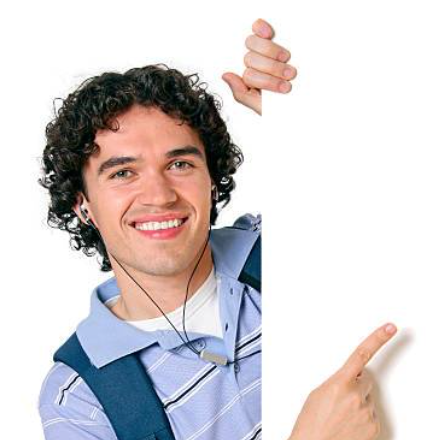 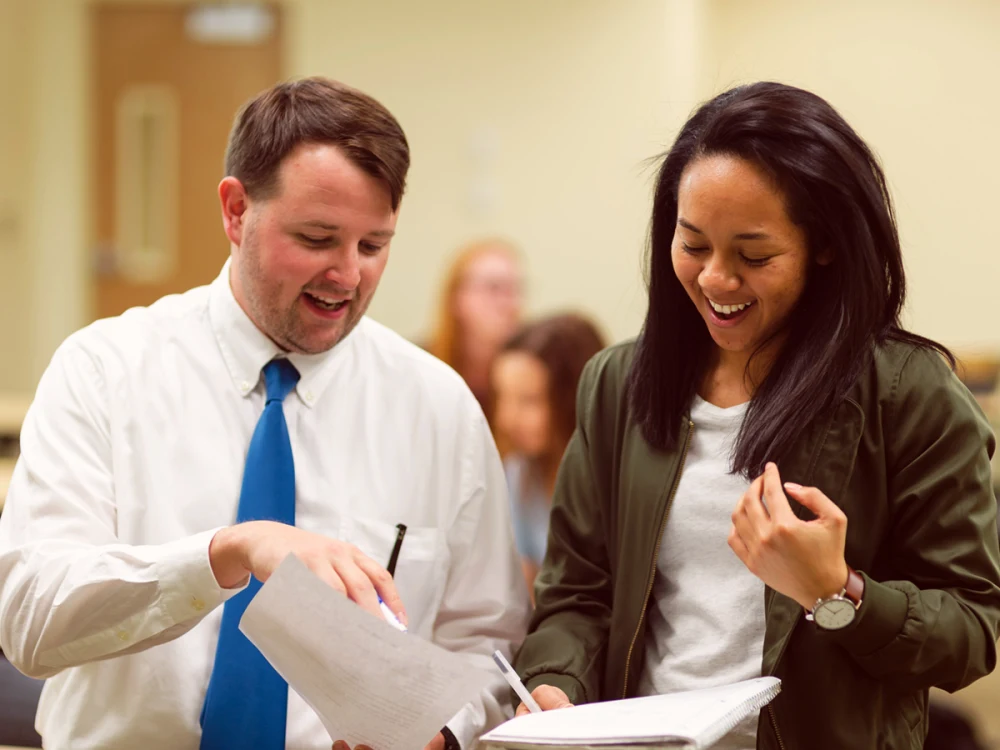 Practice the Best Practices
Highlight future usefulness of behavior.
Encourage the student to take pride in their own behavior and self-evaluate their prosocial behavior.
Link the behavior to underlying thoughts, emotions, and dispositions.
Focus on student’s specific achievement and effort demonstrated toward the achievement.
Link behaviors to underlying thoughts, emotions, and dispositions to support prosocial behavior.
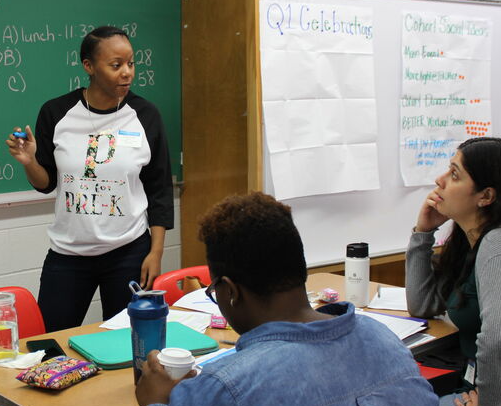 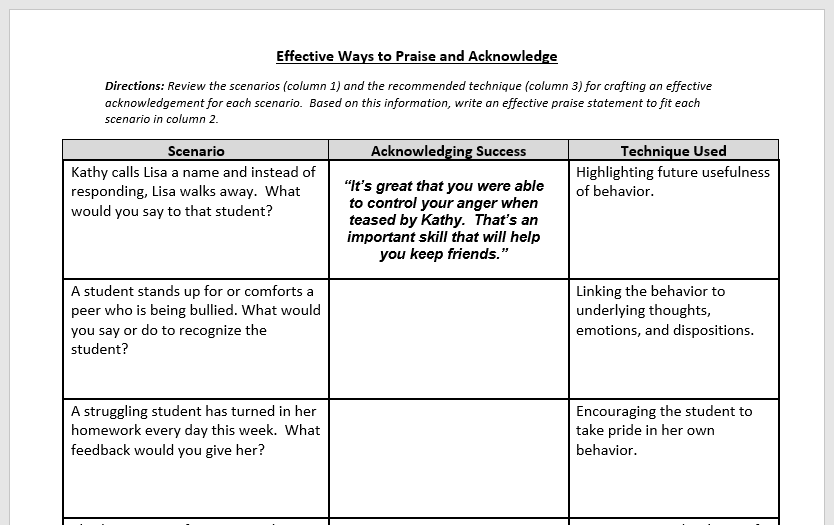 1
2
3
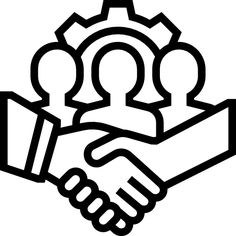 Tier 1 Teams lead and/or support efforts to advocate for the consistent and equitable use of positive recognition/R+ SW through contextualizing, teaching and monitoring the implementation of R+ strategies.
Anchor Tools

The PBIS School-Wide R+/Acknowledgement Matrix
Effective Ways to Praise & Acknowledge Worksheet
Your Data
DB
Your Data
On-Going, Data-Based Decision-Making with Voice & Preferences Matter:
Praise Preference Assessment 
Delaware School Climate Surveys
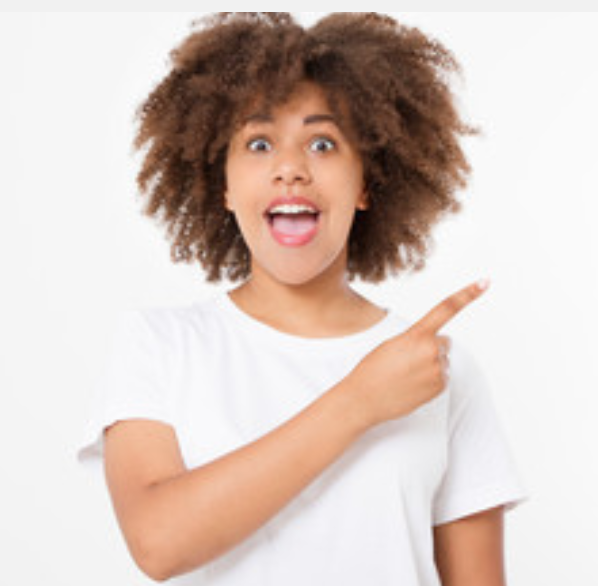 DB
Your Data
On-Going, Data-Based Decision-Making with Voice & Preferences Matter:
Praise Preference Assessment 
Delaware School Climate Surveys
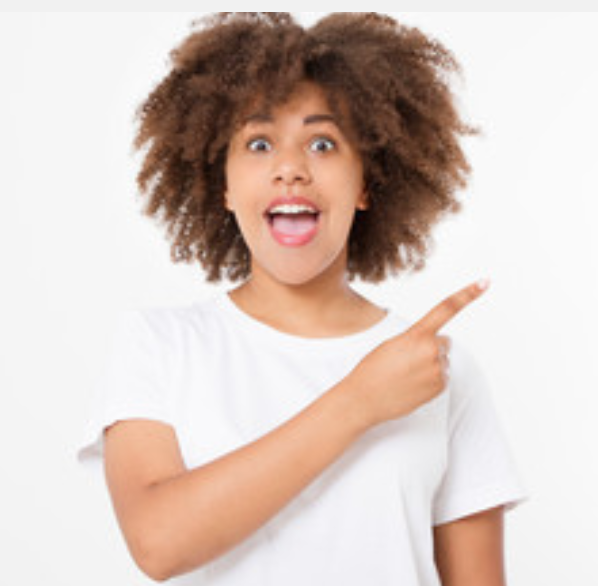 Developing a positive recognition/R+ system 
that benefits ALL is KEY.
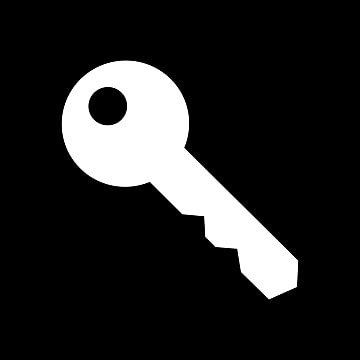 So...
Engage diverse stakeholders (i.e., students, families, community members with racial and cultural identities represented in the school) in the development, monitoring, and feedback process.
Instead of calling the Reinforcement System “rewards”, (which can be viewed negatively) use the term “community building”.
Discuss the use of group contingency drawings in place of token economies/using tangibles to purchase or get access to something.
Consider a praise preference assessment, as part of your  system to acknowledge positive student behavior through positive reinforcement
(McIntosh, Yanek and Simonson, 2021)
Praise preference assessments
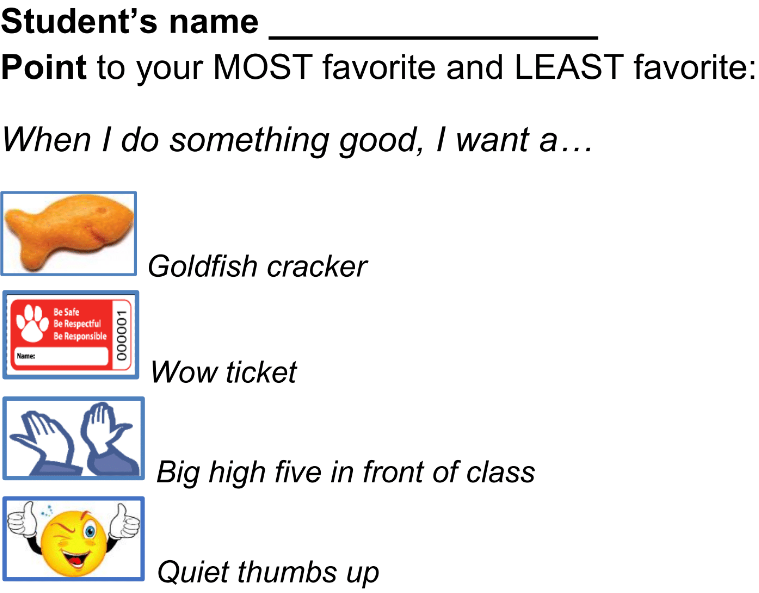 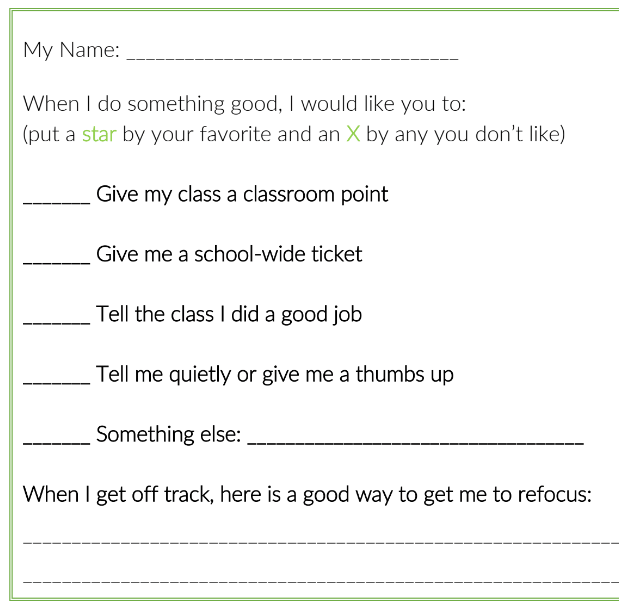 Praise Preference Assessment:
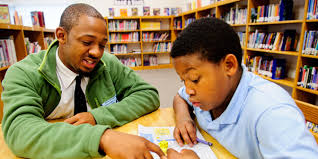 1. Create assessment form
2. Ask students to rate the options
3. Review results to improve


REVIEW individual responses to tailor praise  

REVIEW class-wide responses to adjust school-wide/classroom systems
(McIntosh, 2021)
Planned Praise:
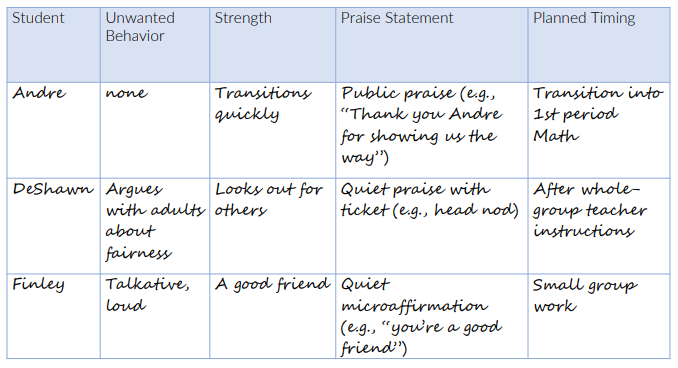 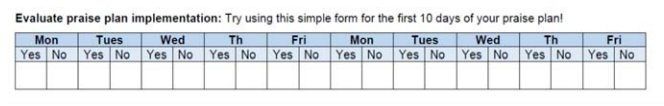 DB
Your Data
On-Going, Data-Based Decision-Making with Voice & Preferences Matter:
Praise Preference Assessment 
Delaware School Climate Surveys
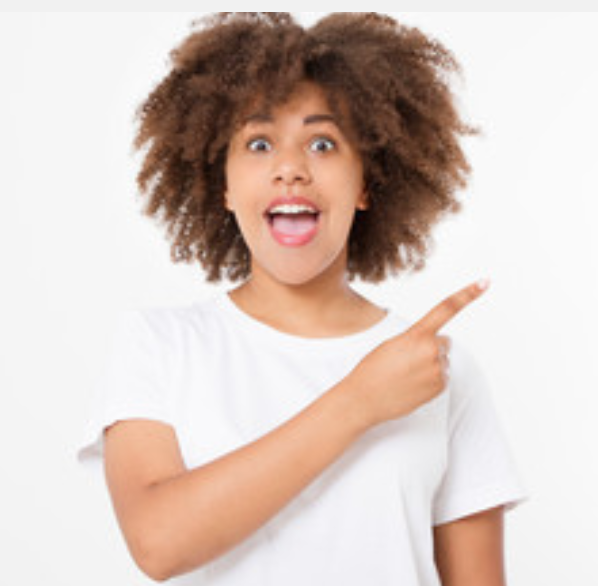 Delaware School Climate Survey
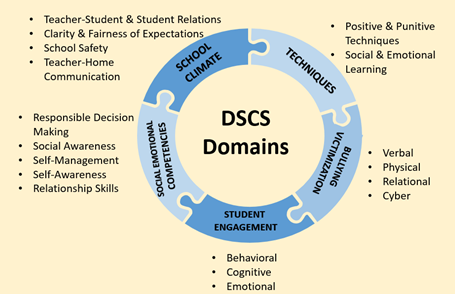 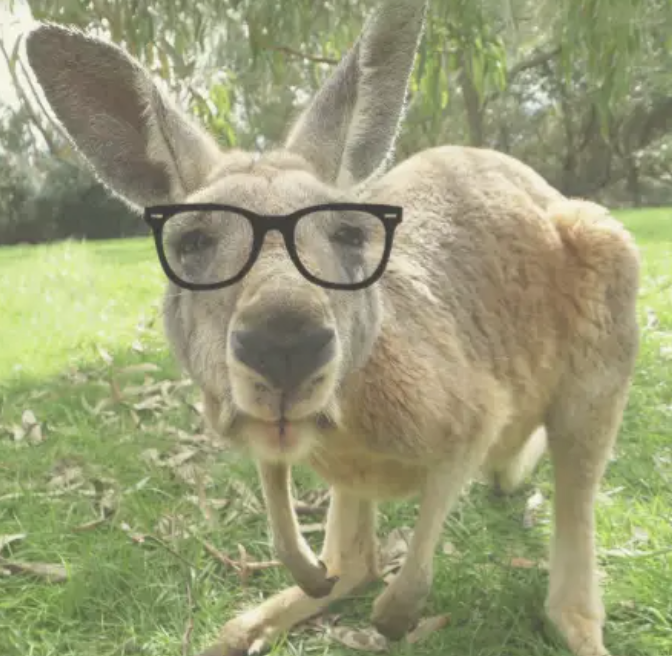 Hmm…

Now what?
Prioritize the first two weeks: Big Picture
Focus on building community activities that:
Match your student, family and staff strengths, interests and needs
Provide opportunities for to engage and observe for action planning
Outline expectations around Positive Recognition/R+
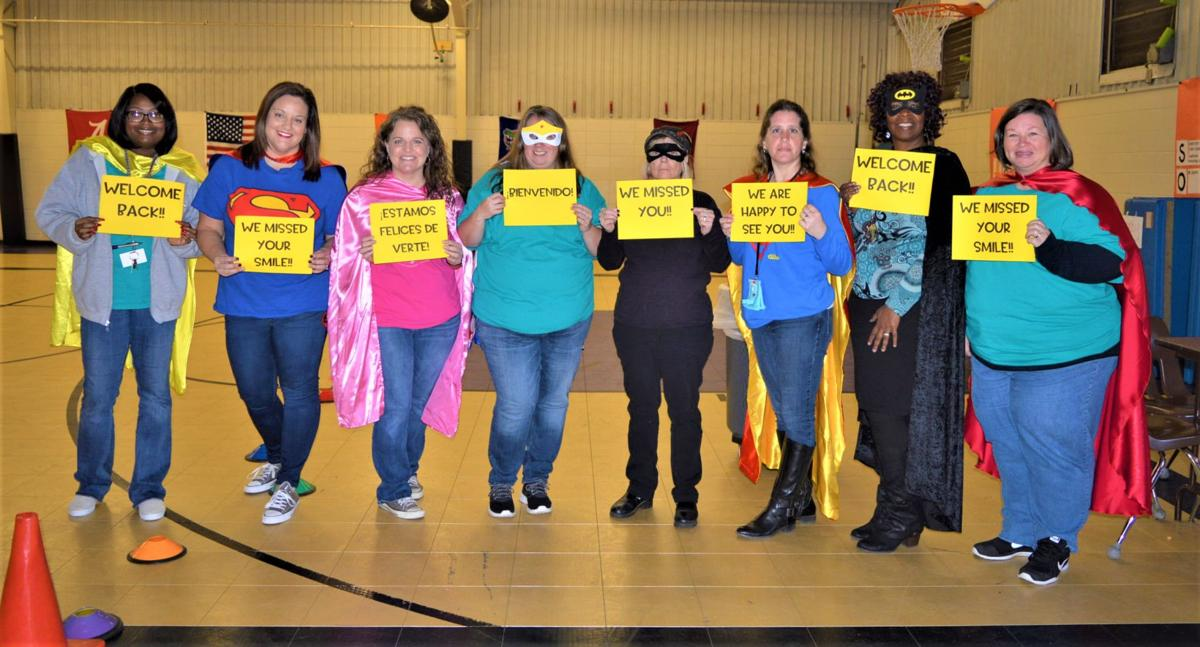 Prioritize the first two weeks: Big Picture
Focus on building community through relationships and R+:
Across the school
Within the classroom
For All
Tools for the first 2 weeks: 
Creating Consistent & Equitable +Relationships & R+ Habits
R+
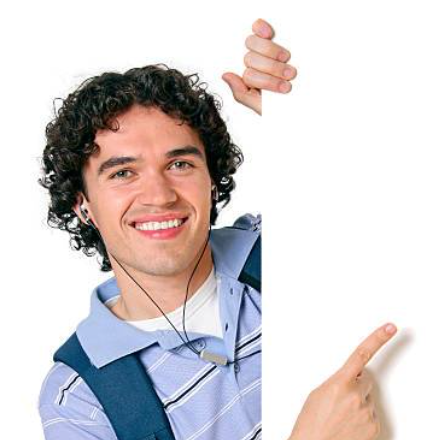 Develop your R+ Matrix and engage staff in Recognition/R+ and relationship-building conversations

Other, initial relationship building strategies to consider:
Getting to Know Us...Lightening Round
My Name, My Identify
Door Greetings
Tools for the first 2 weeks: 
Creating Consistent & Equitable +Relationships & R+ Habits
R+
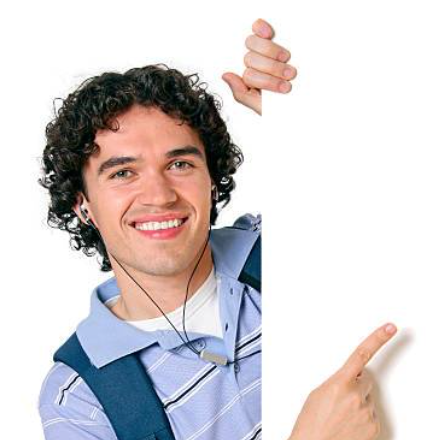 Develop your R+ Matrix and engage staff in Recognition/R+ and relationship-building  conversations

Other, initial relationship building strategies to consider:
Getting to Know Us...Lightening Round
My Name, My Identify
Door Greetings
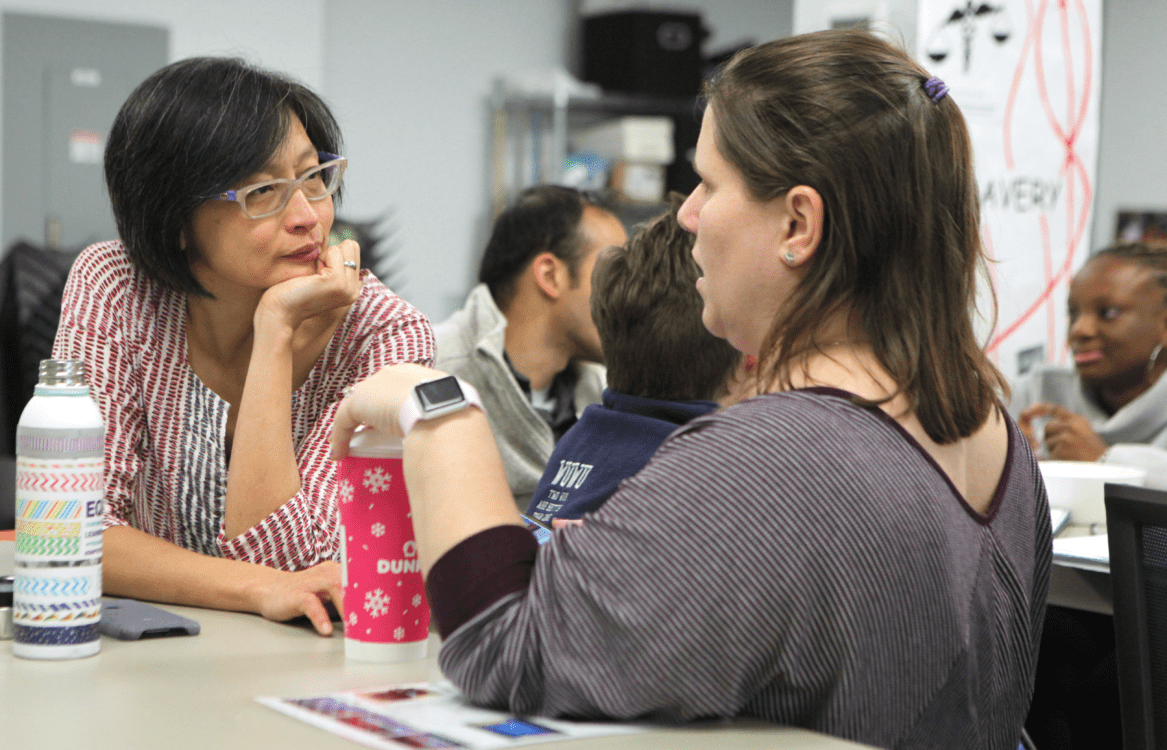 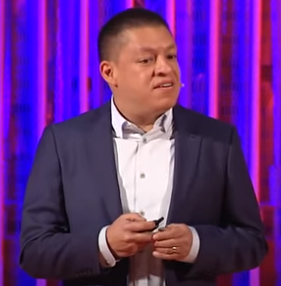 DE-PBS Mini-Module

Teaching Video: 13 min

Facilitation Guide: 1 pg

Resources Embedded:
Gerardo Ochoa Ted Talk 
My Name, My Identity Website
PBIS Culturally Responsive Field Guide (ver.1)
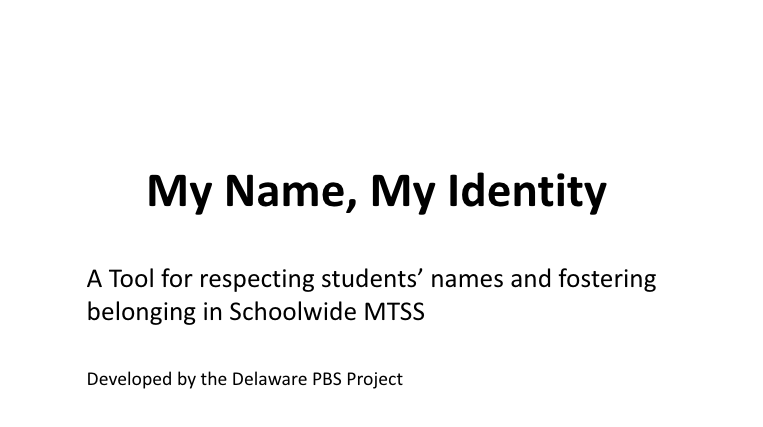 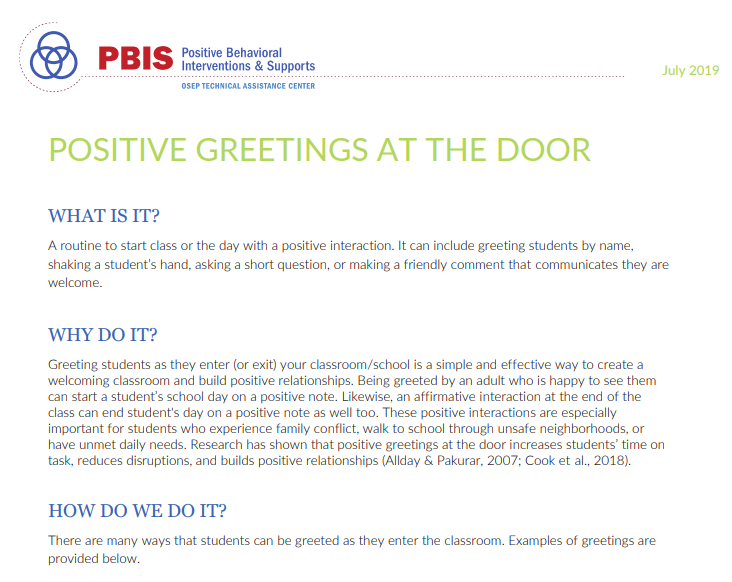 PBIS
Practice Brief

Brief length: 1 pg

Resources Embedded:
Planning steps
Fidelity checklist
Tips for success
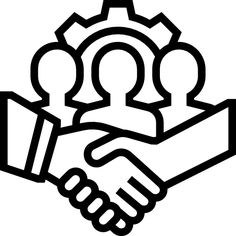 Tier 1 Teams lead and/or support efforts to advocate for the consistent and equitable use of R+ SW through contextualizing, teaching and monitoring the implementation of R+ strategies.
How are we currently using positive recognition/R+ schoolwide?
What will our 21-22 SY 
schoolwide R+ 
practices be? 
&
How will our R+ matrix 
show that?
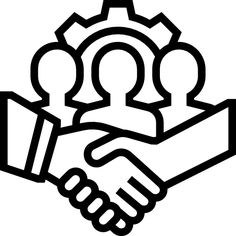 Tier 1 Teams lead and/or support efforts to advocate for the consistent and equitable use of R+ SW through contextualizing, teaching and monitoring the implementation of R+ strategies including systems of wellness and relationship-building.
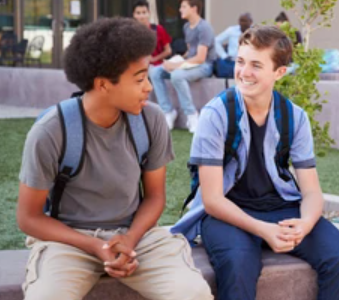 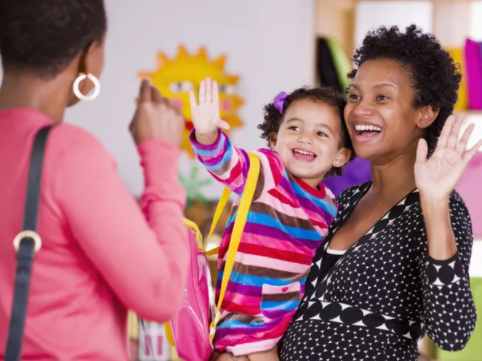 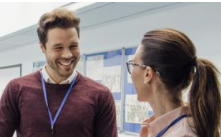 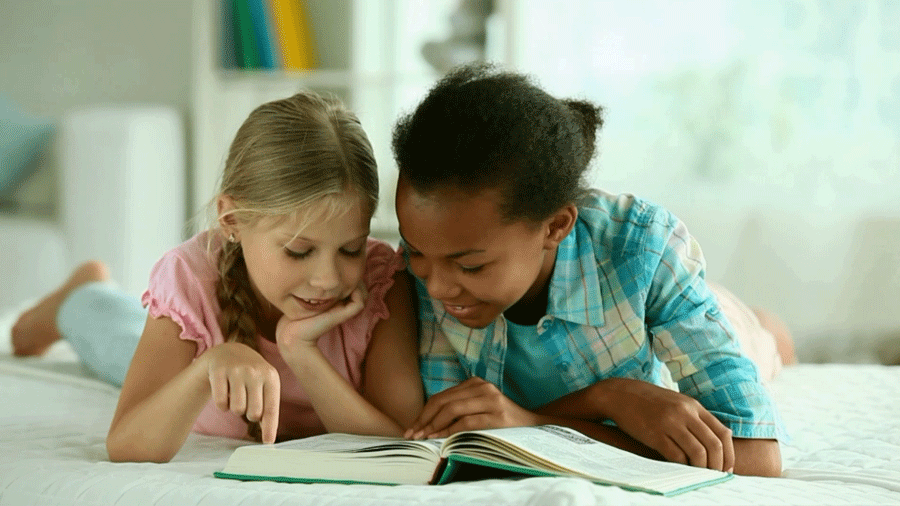 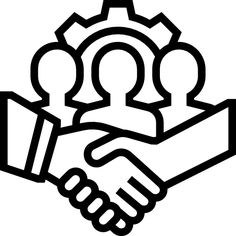 MTSS Tier 1 - School-based Initial Action Plan
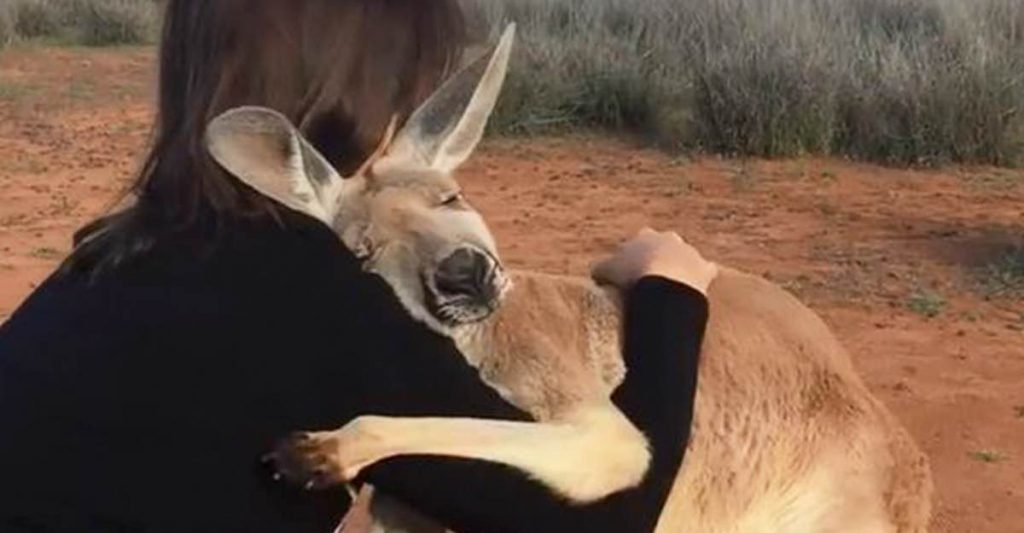 Thank you for sticking with us!